Alta California Cheeb Tsam Chaw Kho Mob (Alta California Regional Center, ACRC)~Kev Ua Si Lom Zem Kev Tawm Mus Tim Tshav Puam, thiab Tej Kev Kho Uas Tsis Yog Siv Tshuaj Kho Mob~
Thov mus saib hauv peb lub website: www.altaregional.org
Tau nthuav qhia los ntawm: Johnny Xiong, Tus Thawj Coj Ntawm Lub Koom Haum Pab Neeg Qhua
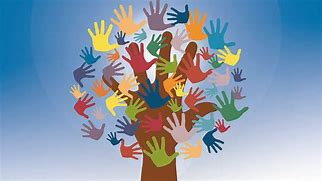 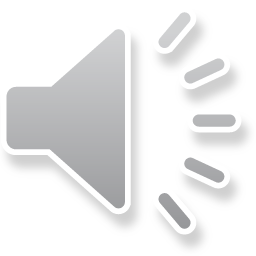 [Speaker Notes: ACRC tab tom nqis tes ua kom muaj ntau txoj hauj lwm sib txawv thiab muaj kev ncaj ncees kom sawv daws nkag mus cuag tau tej dej num ua si lom zem rau cov neeg uas muaj kev loj hlob tsis taus. Tej kev ua si lom zem mas yog ib qho tseem ceeb rau hauv lub neej rau txhua tus tib neeg. Cov neeg uas muaj kev loj hlob tsis taus mas tej zaum yuav ntsib ntau yam kev cuam tshuam rau fab kev sib raug zoo nrog sawv daws thiab rau ntawm tej chaw ua si lom zem ntawd. ACRC txhawb nqa kom sawv daws nkag mus cuag tau tej dej num uas tsim nyog rau cov me nyuam yaus thiab cov neeg loj kom lawv thiaj li mus koom tau txhua feem raws li qhov lawv ua tau. Peb lees paub thiab ntaus nqis siab txog feem tseem ceeb ntawm tsev neeg, tej phooj ywg thiab zej zos, thiab mob siab txhawb nqa tag nrho txhua yam rau hauv peb lub zej zos.]
Ua Kom Muaj Tej Kev Pab Cuam
Suav txij thaum lub Xya Hli Hnub Tim 1, 2009 mus txog rau lub Rau Hli Hnub Tim 30, 2021, cov cheeb tsam chaw kho mob raug txwv raws li Txoj Cai Kev Pab Ntawm Tsoom Fwv thiab Cov Chaw Hauj Lwm (Welfare and Institutions Code) hauv ntu 4648.5 los ntawm kev tsis pub pab nyiaj rau tej dej num tawm mus tim tshav puam (los sis tej nqi uas ntsig txog rau qhov ntawd), tej dej num ua si lom zem, los sis tej kev kho uas tsis yog siv tshuaj kho mob rau ib tug neeg qhua tsuas yog tus neeg qhua ntawd tsim nyog txais kev zam cai lawm. 

Pib thaum Lub Xya Hli Ntuj Hnub Tim 1, 2021, cov cheeb tsam chaw kho mob muaj cai yuav cov kev pab cuam ntawd, ua kom rov tau los;  hloovpauv rau txoj cai Welfare and Institutions (W&I) Code ntu 4648.5 tau rov qab pub cai rau qhov chaw kho mob los mus muab nyiaj pab rau kev tawm mus tim tshav puam thiab them tej nqi mus los; kev ua lom zem nrog tib neeg; cov kev pab cuam kawm ntaub ntawv rau cov me nyuam muaj peb xyoo mus rau 17 xyoo, thiab kev kho mob tsis siv tshuaj, xws li kev lom zem nraum zoov tshwj xeeb, kev kos duab, kev ua las voos, thiab cov nkauj. 

Alta California Cheeb Tsam Chaw Kho Mob tau cog lus tias yuav nthuav tawm qhov xov xwm no thiab yuav muab tej ntaub ntawv qhia rau peb cov neeg qhua thiab cov tsev neeg txog tej kev pab cuam no.
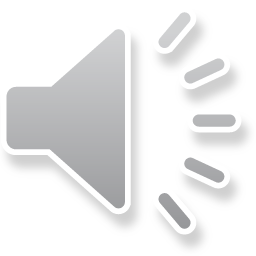 Tej Koom Txoos Ua Si Lom Zem Rau Sawv Daws
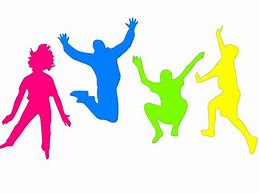 Kev sib ntsib nrog sawv daws, kev so thiab kev ua si lom zem mas yog feem tseem ceeb rau kev noj qab haus huv thiab kev noj qab nyob zoo rau txhua tus neeg Alta California Regional Center (ACRC) txhawb nqa kom muaj kev sib koom tes tsim nyog raws li lub hnub nyoog ntawm sawv daws. Kev mus koom tej dej num hauv zej zos thiab nrog cov koom haum xws li tej kis las thiab tej pab pawg ua si, cov koom haum thiab lwm koom haum pab cuam hauv zej zos mas yeej xav kom sawv daws mus koom kom tag. 

ACRC xam pom txog qhov muaj nqis rau cov me nyuam yaus thiab cov neeg laus uas tuaj koom nrog sawv daws thiab tej dej num ua si lom zem.  Peb tau cog lus tias yuav pab txhawb nqa feem zoo rau kev muaj mob puas siab ntsws, kev loj hlob thiab kev tsim kho, tsim kev sib raug zoo thiab muab sij hawm los txhawb nqa kom muaj ntau tsav yam nyob rau hauv lub zej zos.
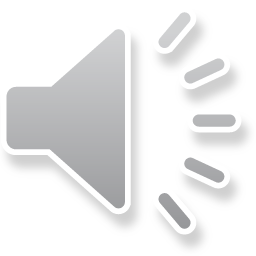 [Speaker Notes: Piv txwv li – (Katina) zaj dab neeg (tej txiaj ntsig, kev coj cov neeg tawm mus, kev sib koom ua ke, kev nkag mus cuag tau tej dej num hauv zej zos thiab hauv Lub Nroog Sacramento kom muaj qhov zoo rau sawv daws.]
Lub Ntsiab Lus thiab Tej Kev Npaj Tseg Rau Kev Pab Cuam
Tej Dej Num Ua Si Lom Zem Rau Sawv Daws:  Tej dej num lom zem uas tau ua nrog lwm cov neeg kom txhawb nqa tus kheej kom muaj kev lom zem, kev noj qab haus huv, kev sib txuas lus nrog sawv daws, kev ua kom yus tus kheej txaus siab, thiab kev sib koom tes ua ke rau hauv zej zos. Piv txwv ntawm tej dej num ua si lom zem rau sawv daws mas muaj xws li kev mus koom nrog lwm tus rau ntawm: Tej chaw ua si thiab Kev Ua Si Lom Zem, YMCA, Koom Haum Tub thiab Ntxhais Neeg Meskas, Tej Kev Sib Tw Tshwj Xeeb, thiab lwm yam. 

Kev Npaj Kev Pab Cuam:
Tag nrho txhua yam: Qhov kev npaj no yog sib txuas nrog ua ke thiab txhawb nqa kom sawv daws nkag mus cuag tau tag nrho nyob rau hauv zej zos: koom tes txhawb rau txoj kev ua neej nyob hauv zej zos, txais tej kev pab cuam nyob rau hauv zej zos.
Txoj dej num uas nyias ua rau nyias thiab kev kho uas tsis yog siv tshuaj kho mob: Tej kev pab cuam thiab txhawb nqa uas muab rau cov neeg xiam oob qhab nkaus xwb.
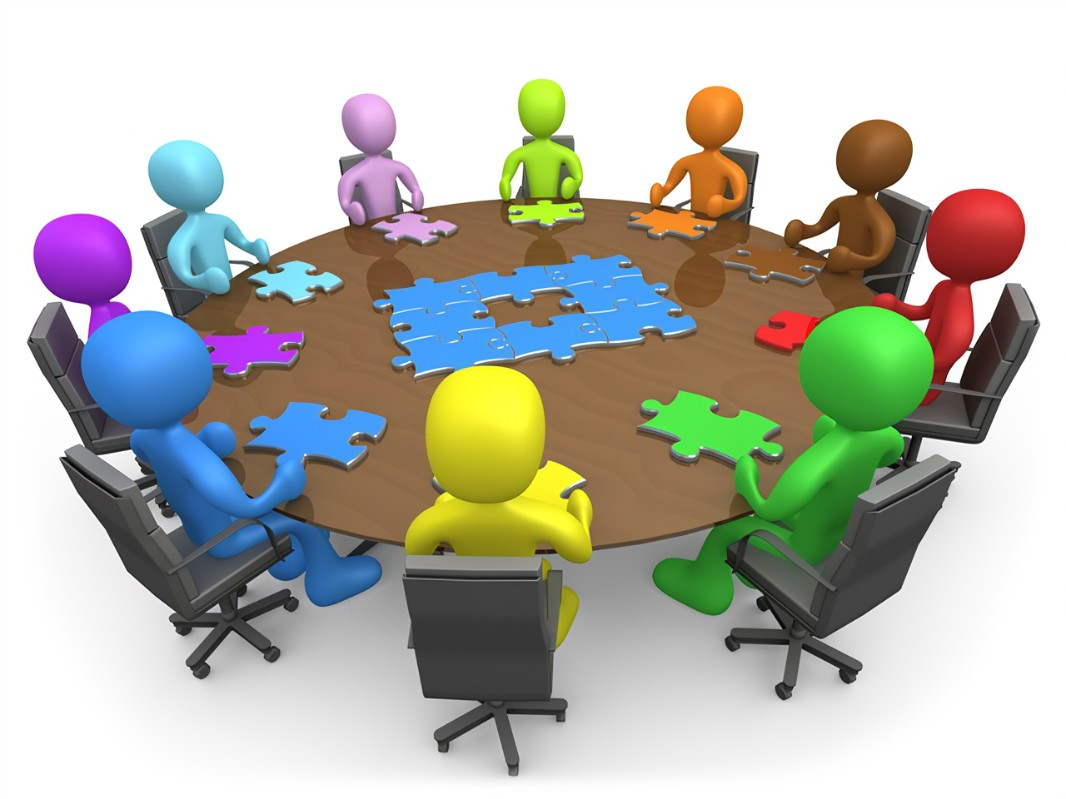 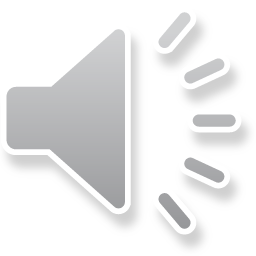 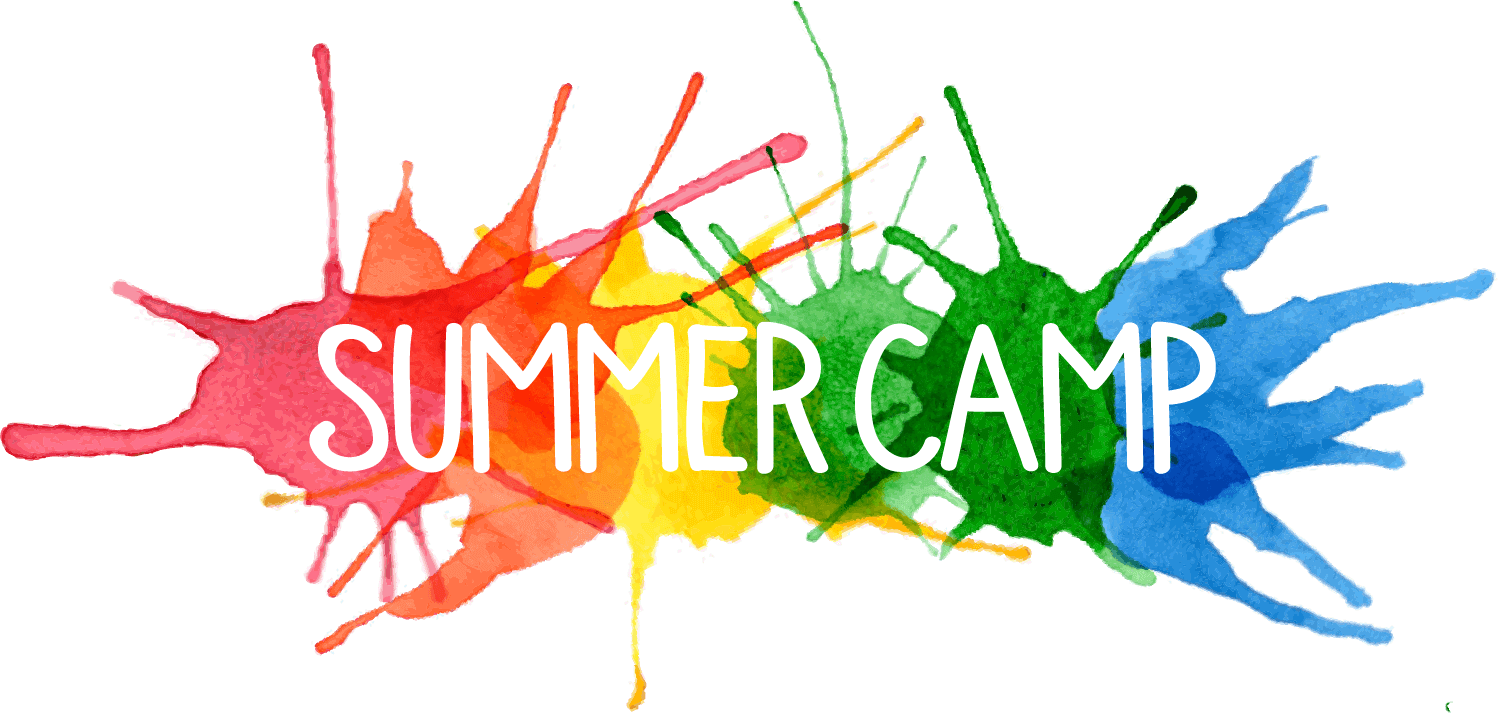 Tej Kev Pab Cuam Tawm Mus Tim Tshav Puam Rau Yav Nruab Hnub  yuav tsim kom muaj kev tawm tswv yim, kev sib qhia txog tej kev ntsib kev pom rau ib lub sij hawm twg uas yog ib hnub thiab ntau hnub toj ib lub xyoos twg. Tej kev pab cuam no yuav txhawb rau cov neeg uas muaj mob puas siab ntsws, txhawb nqa rau lub cev, thiab kev sib koom nrog sawv daws kom nyias mus koom tau tej dej num uas nyias nyiam. 
Kev tawm mus pw tim tshav puam mas yuav ua kom muaj kev tawm tswv yim txog tej kev ntsib kev pom uas yuav nyob ntev txog 24 teev toj hnub thiab txhawb nqa rau cov neeg uas muaj kev mob puas siab ntsws, txhawb nqa rau lub cev thiab kev loj hlob. Tej kev pab cuam txog kev tawm mus tim tshav puam thiab tej nqi kev mus los mas yuav tsum siv zog kom tseg nyiaj kom thiaj pab tus neeg qhua.
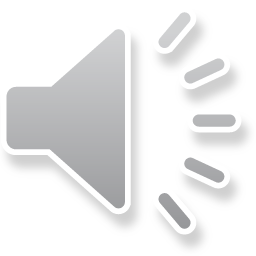 KEV TAWM MUS TIM TSHAV PUAM thiab Cov Chaw Muab Kev Pab Cuam Rau Ntawm Chaw Nyob
Ntawm no yog 3 txoj hau kev rau ib tug neeg qhua nyob hauv ib qho chaw Community Care Facility (CCF) uas yuav mus koom rau yav nruab hnub los sis tawm mus pw tim tshav puam rau yav hmo ntuj.
Tus neeg qhua mus koom tim tshav puam rau yav nruab hnub los sis pw tim tshav puam rau yav hmo ntuj uas raug pab nyiaj los ntawm CCF. Thiab ACRC yuav txiav txim pab nyiaj rau tej yam uas tshaj rau qhov tus neeg yuav tau them ntawd. 
ACRC cov nyiaj pab rau qhov tawm mus tim tshav puam rau yav nruab hnub los sis yav hmo ntuj; CCF yuav tsis them rau tej nqi saib xyuas rau ntawm qhov chaw rau thaum lub sij hawm no. 
Tus neeg qhua thiab CCF yuav ua dej num ua ke los tsim qhov tawm mus tim tshav puam no. 
	Piv txwv li: kev ntoj ncig mus tim tshav puam rau lub qab as thiv, kev ntoj ncig mus nuv ntses, tej kev             ntoj ncig tawm mus yav nruab hnub, tej kev tawm mus ua si, thiab lwm yam.
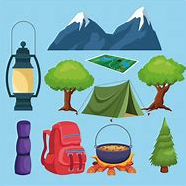 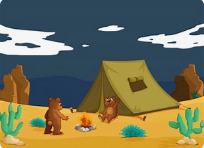 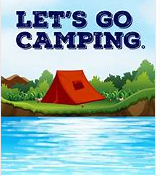 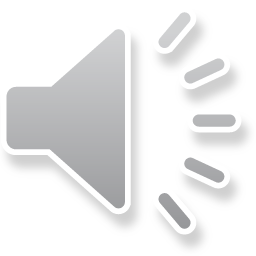 Tej Dej Num Ua Si Lom Zem Rau Sawv Daws thiab Cov Chaw Saib Xyuas Rau Ntawm Chaw Nyob
Cov chaw saib xyuas rau ntawm chaw nyob yuav lav saib xyuas npaj tej dej num ua si lom zem rau sawv daws.
Raws li Txoj Cai 22 California Txoj Cai ntawm Cov Kev Caintu: 85079 (Neeg Laus) 83079 (Hom Tsev rau Yim Neeg Tsawg) 87219 (RCFE) CCL Tus neeg muaj ntaub ntawv tso cai yuav tau npaj tej dej num ua si lom zem rau cov neeg qhua.  SC yuav yog tus los cev lus sib tham txog tej kev saib xyuas rau Sawv Daws rau ntawm pab pawg npaj kom tau raws li qhov xav tau qhov kev ntshaws ntawm cov neeg qhua
ACRC mam li txiav txim txog tej kev thov tuaj ntawm tus neeg qhua los sis tuaj ntawm CCF rau qhov Kev Kho Uas Tsis Yog Siv Tshuaj Kho Mob. Tej no yuav muaj xws li tej cib fim uas muaj nyob rau hauv zej zos xws li: tej kev ua si lom zem tshwj xeeb, tej txuj ci, kev dhia thiab kev hu nkauj, thiab lwm yam.
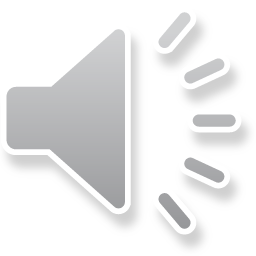 Muaj ntau yam cib fim...
Kev Cob Qhia Rau Sawv Daws: Tej kev pab cuam uas hais txog kev tsim kho rau fab kev nyob nrog sawv daws thiab kev kho tus cwj pwm kom phim raws li lub hnub nyoog, kom tsim nyog rau tus neeg rab peev xwm. Tej kev pab cuam yuav tau them nqi rau cov neeg uas muaj hnub nyoog txog 21 xyoos. Xav txog tej cib fim ua si lom zem nyob rau hauv vaj hauv tsev, tej kees ua si, tej dej num, tej ci nqaij noj ua si, thiab lwm yam.
Tej Kev Kho Uas Tsis Yog Siv Tshuaj Kho Mob: Tej kev pab uas tau muab los ntawm feem neeg tsis yog kws kho mob kom nplij siab rau tus neeg qhua thiab lub cev. Piv txwv li tej kev kho uas tsis siv tshuaj kho mob mas xws li nram qab no, cov khoos kas ua si lom zem tshwj xeeb, los sis ua txuj ci, hu nkauj thiab dhia, muab kev kho mob raws li qhov tsim nyog.
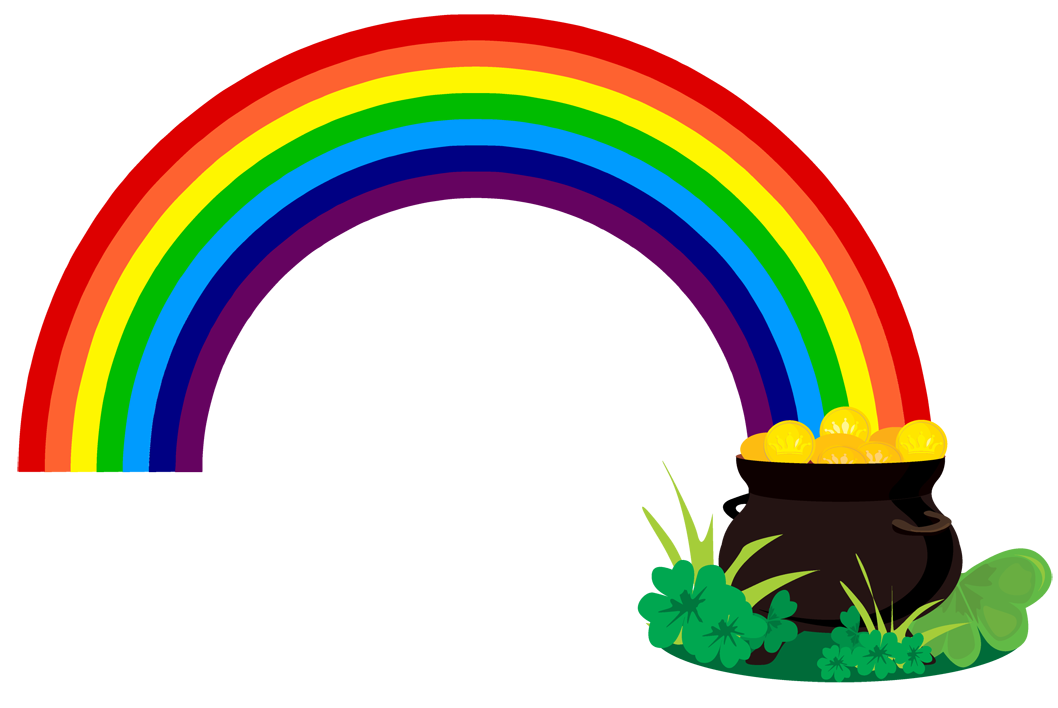 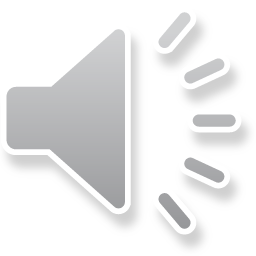 Qhov Tau Los Uas Xav Tau~Ua kom muaj kev siv ntau ntxiv thiab nkag mus cuag tau tej kev pab cuam kev ua si lom zem rau sawv daws. ~Kev txhawb nqa thiab kev cob qhia rau cov neeg uas cev lus thiab muab kev pab cuam.~Kev nkag mus sib cuag tau thiab kev sib koom tes ua ke rau hauv zej zos.~Kev txhawb nqa rau cov neeg uas xav tau ntau yam sib txawv.~Muaj kev sib koom tes ruaj khov nrog cov koom haum hauv zej zos.
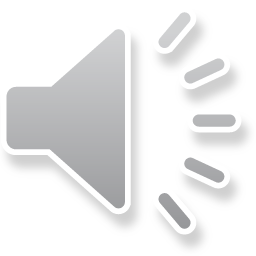 ACRC tau cog lus tias:
Yuav txhawb nqa rau lub tswv yim no.
Kev saib xyuas kev nyab xeeb ntawm cov kws muab kev pab cuam kom tau raws li qhov xav tau ntawm nej tej kev ua si lom zem thiab kev tawm mus tim tshav puam.
Muab tej ntaub ntawv ntsig txog tej cib fim ua si lom zem thiab kev tawm mus tim tshav puam sib qhia.
Muab qhov xov xwm ntsig txog tej cib fim no tshaj tawm.
Nthuav tawm rau Cov Neeg Muaj Feem Xyuam los ntawm cov rooj sib tham nrog pej xeem sawv daws.
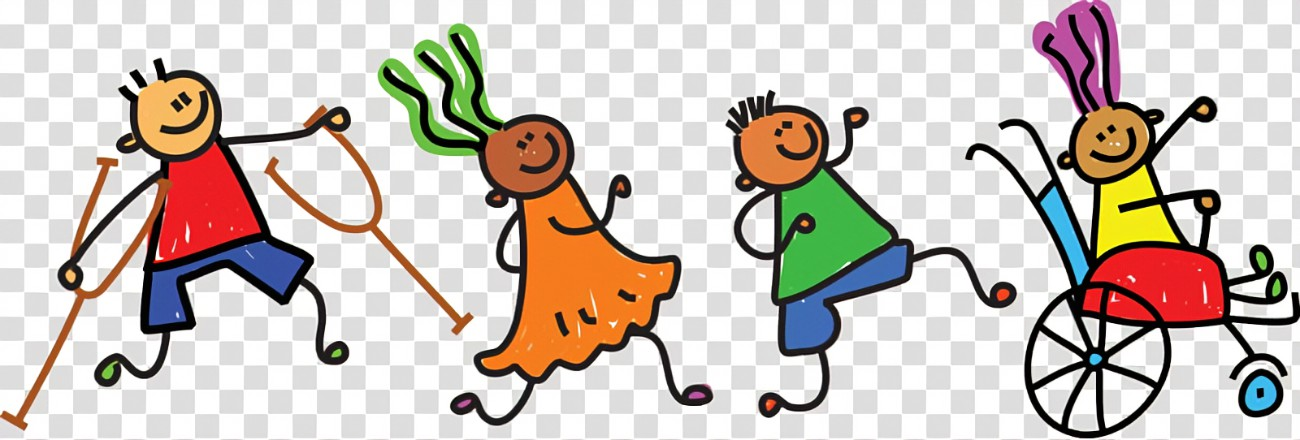 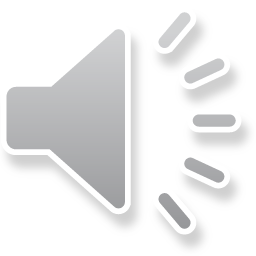 Yog koj muaj lwm nqe lus nug ces thov tiv tauj rau koj tus kws lis hauj lwm.
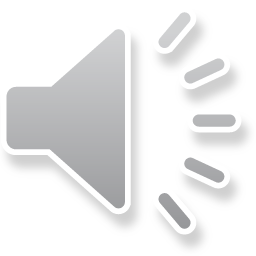